آشنايی با منابع نوين اطلاعات بالينی و نقش آن‌ها در تصميم‌سازی اثربخش درمانی
دکتر پيام کبيریپزشک، اپيدميولوژيست بالينیرئيس مرکز توسعه و هماهنگی اطلاعات و انتشارات علمیمعاونت تحقيقات و فن‌آوریوزارت بهداشت، درمان و آموزش پزشکی
Clinical Questions
There are 2 Types of Clinical Questions:

Background Questions
Foreground Questions
Clinical Questions
Background Questions
Ask for general knowledge about a disorder.
Two essential components: A question root (who, what, where, when, how) a disorder, or an aspect of a disorder
Foreground Questions
These questions ask for specific knowledge about diagnosis, prognosis, and treating.The Patient and/or Problem, Intervention, Comparison & Outcome are included.
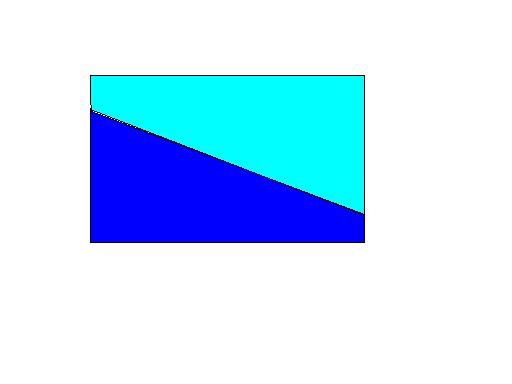 Foreground Questions
Background Questions
Experience with Condition
Information Resources
دانش پايه (Basic Knowledge) 
     کتاب‌ها  (Books) 
دانش روزآمد (Updated Knowledge)
    مجلات و نشريات ادواری (Periodicals)
انواع مقالات در علوم پزشکی
Original Article
Review Article
Case Reports
Editorial 
Short Communication (short papers)
Letter to Editor
مقاله پژوهشی اصيل
مقاله مروری
مقاله گزارش مورد
سرمقاله (سخن سردبير)
مقاله کوتاه
نامه به سردبير
انواع مقالات مروری در علوم پزشکی
مقالات مروری سنتیمرور روايتی 

مقالات مروری نظام‌مندمرور ساختاردار
Traditional Review Articles (Narrative Review)

Systematic Review   (Meta-analysis)
Half-time or Half-life of Clinical Medical Science is now
about 6 Month
Doubling time of biomedical science was
about 19 years in 1991
Doubling time of biomedical science was
about 20 months in 2001
So you work in a job which:
Its half-time (half-life) is 6 months, &
Its doubling-time is 20 month

You works in a ever-changing & ever-growing profession !

So you should keep updating !
Question components: PICO
What types of     Patients?
What types of     Interventions?
What types of     Comparison?
What types of     Outcomes?
12
Patient/
Population
Outcome
Intervention/
Exposure
Comparison
does early treat-
ment with a statin
decrease cardio-
vascular mortality?
In patients with
acute MI
compared to 
placebo
what is the 
accuracy of
exercise ECHO
In women with
suspected
coronary disease
compared to 
exercise
ECG
for diagnosing
significant
CAD?
does hormone
replacement 
therapy
In post-
menopausal
women
compared to no
HRT
increase the
risk of 
breast cancer?
طراحی سئوال بالينی در قالب‌ PICO
Components of Clinical Questions
What is ‘level of evidence’?سطوح شواهد چيست؟
The extent to which one can be confident that an estimate of effect or association is correct (unbiased).
Hierarchy of studiesسلسله مراتب مطالعات
Type of Study
Evidence Pyramidهرم شواهد
Levels of Evidence
Adapted from: Sackett DL et al. Evidence-Based Medicine: How to Practice and Teach EBM. 2nd ed. Churchill Livingstone; 2000.
انواع بانک‌های اطلاعاتی در علوم پزشکی
دکتر پيام کبيریپزشک، اپيدميولوژيست بالينیرئيس مرکز توسعه و هماهنگی اطلاعات و انتشارات علمیمعاونت تحقيقات و فن‌آوریوزارت بهداشت، درمان و آموزش پزشکی
انواع منابع اطلاعاتی در پزشکی بالينی
Primary resources
Secondary resources
Tertiary resources
Primary Resourcesمنابع اطلاعاتی اوليه
A primary source is firsthand original research or direct evidence concerning a topic under investigation not interpreted.
Primary resources are generally original articles that appear in peer-reviewed journals and are found primarily by searching Medline. 
Require more work to validate.
Samples are Medline, Embase, ISI Web of Science, Scopus, …
Secondary Resourcesمنابع اطلاعاتی ثانويه
Secondary sources describe or analyze the primary sources, are summaries and analyses of the evidence derived from and based on primary sources.
A secondary source is a work that appraises, interprets or analyzes.
Already reviewed, less work to validate.
Samples are Clinical Evidence, ACP Journal Club, and Cochrane Library, EBMR.
Tertiary Resourcesمنابع اطلاعاتی ثالثيه
Tertiary resources list, compile, digest or index primary or secondary sources.

Examples of tertiary resources include UpToDate, DynaMed, TripDatabase.
UpToDate Level of Evidence
There are two levels of recommendation strength (1 or 2) 
Strong
Weak
There are three levels of quality of evidence (A,B,C) 
High
Moderate
Low
UpToDate Level of Evidence
1. Strong recommendation: Benefits clearly outweigh the risks and burdens (or vice versa) for most, if not all, patients

2. Weak recommendation: Benefits and risks closely balanced and/or uncertain
Clinical Keywww.clinicalkey.com
دسترسي به مجموعه کتاب، مقاله، فيلم آموزشی، گايدلاين، مدلاين و .. Clinical Key
مجموعه Clinical Key از بخش Health ناشر Elsevier است که يک منبعClinical Decision Making  محسوب می‌شود. 
اين مجموعه شامل بخش‌های زير است:
کتاب‌های مرجع بالينی و پايه
مجلات
مدلاين
فيلم‌های آموزشی
بانک اطلاعاتی دارويی
دست‌نامه‌های آموزش بيماران
مجموعه کتاب، مقاله، فيلم آموزشی، گايدلاين، مدلاين و .. Clinical Key
+1,400 Topic Pages
Quick clinical answers and summaries from Conn’s Current Therapy, Goldman’s Cecil Medicine, Ferri’s Clinical Advisor and First Consult

+1,200 Books
Elsevier’s world-renowned medical and surgical books, including Gray’s Anatomy, Goldman’s Cecil Medicine, Braunwald’s Heart Disease, Campbell’s Operative Orthopaedics and more
مجموعه کتاب، مقاله، فيلم آموزشی، گايدلاين، مدلاين و .. Clinical Key
+600 Journals
More than 600 top journals from Elsevier, including The Lancet and Journal of the American College of Cardiology

+17,000 Medical and Surgical Videos
A continuously updated library of searchable video content
مجموعه کتاب، مقاله، فيلم آموزشی، گايدلاين، مدلاين و .. Clinical Key
+300 Procedures Consult Videos and Articles
Step-by-step procedural videos and articles to teach techniques or simply help clinicians refresh their skills

+2,200,000 Images
A continuously updated library of searchable images from trusted books and journal
مجموعه کتاب، مقاله، فيلم آموزشی، گايدلاين، مدلاين و .. Clinical Key
+850 First Consult Monographs
Succinct, trusted clinical answers for clinicians at the point of care

+2,900 Drug Monographs
Continuously updated, with detailed information about hundreds of specific prescription drugs, over-the counter products, nutritional supplements and herbals
مجموعه کتاب، مقاله، فيلم آموزشی، گايدلاين، مدلاين و .. Clinical Key
+15,000 Patient Education Handouts
Educational handouts that can incorporate institutional branding and special instructions, as well as the patient's preferred language and text size

MEDLINE Abstracts
Fully indexed, searchable abstracts retrieved daily from the National Library of Medicine
کتاب، مقاله، فيلم آموزشی، گايدلاين، مدلاين و .. http://www.clinicalkey.com/
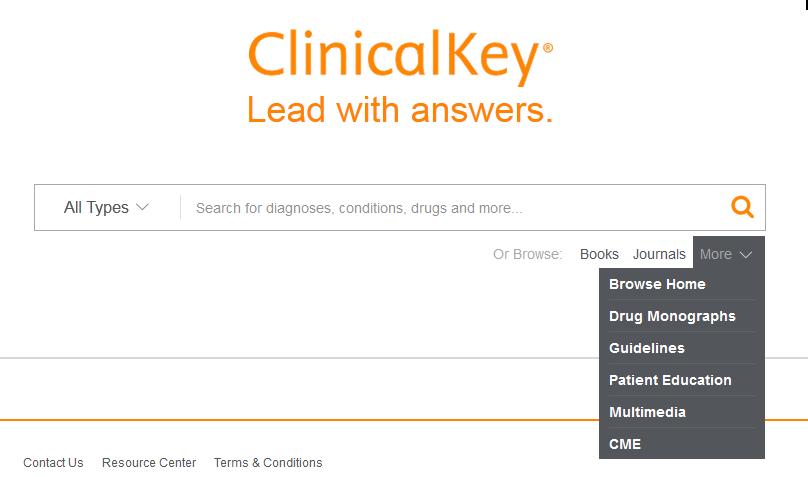 سامانه منبع‌ياب (Resource Finder)http://rsf.research.ac.ir/
بزنید !  Email اگر میل داشتید
kabiri@research.ac.ir
kabiri@behdasht.gov.ir